Veerkrachtige Jongeren?Zet kunst en cultuur in!Maike Kooijmans23 maart 2021
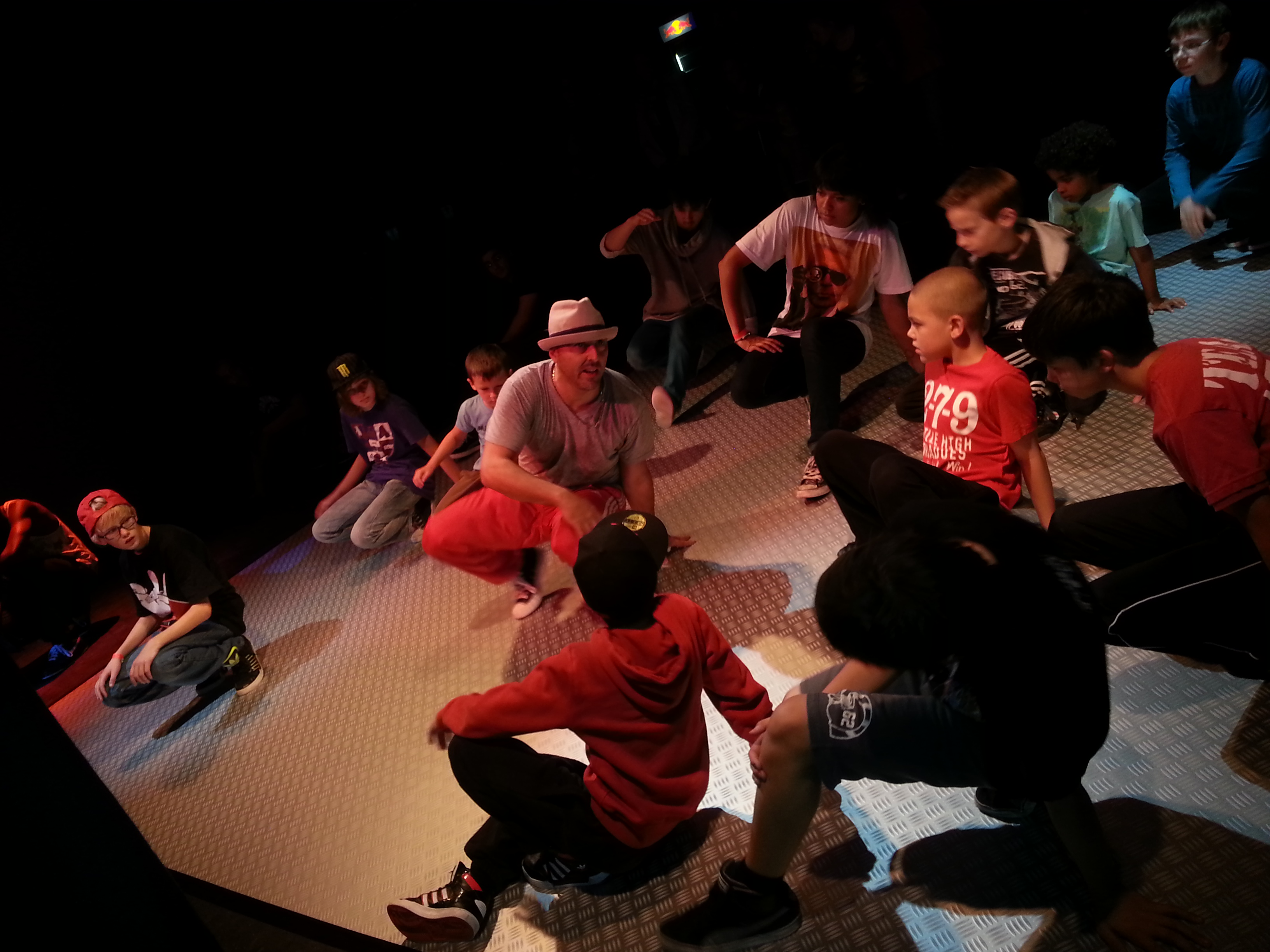 [Speaker Notes: Welkom!  Wat ik in 20 minuten ga doen… (hoe om te gaan met vragen, maar dat is waarschijnlijk al verteld)]
Veerkracht
Meer aandacht voor veerkracht & weerbaarheid…
[Speaker Notes: Waarom zoveel aandacht voor veerkracht en weerbaarheid? Ik focus in mijn onderzoek vooral op veerkracht van jongeren en minder op weerbaarheid. Hoe staat (talent)ontwikkeling in relatie tot het ontwikkelen van veerkracht?
.]
Over talent en talentologie
[Speaker Notes: Wat is talent? Hoe komt talent tot ontwikkeling en wat is de relatie tussen talent en veerkracht?]
Talentologisch basismodelKooijmans, M. (2016).
[Speaker Notes: Bespreking van het model: Frontstage en Backstage. 
Verwijzen naar het spoken word van Jamie.]
De waarde van kunst en cultuur voor de ontwikkeling van veerkracht
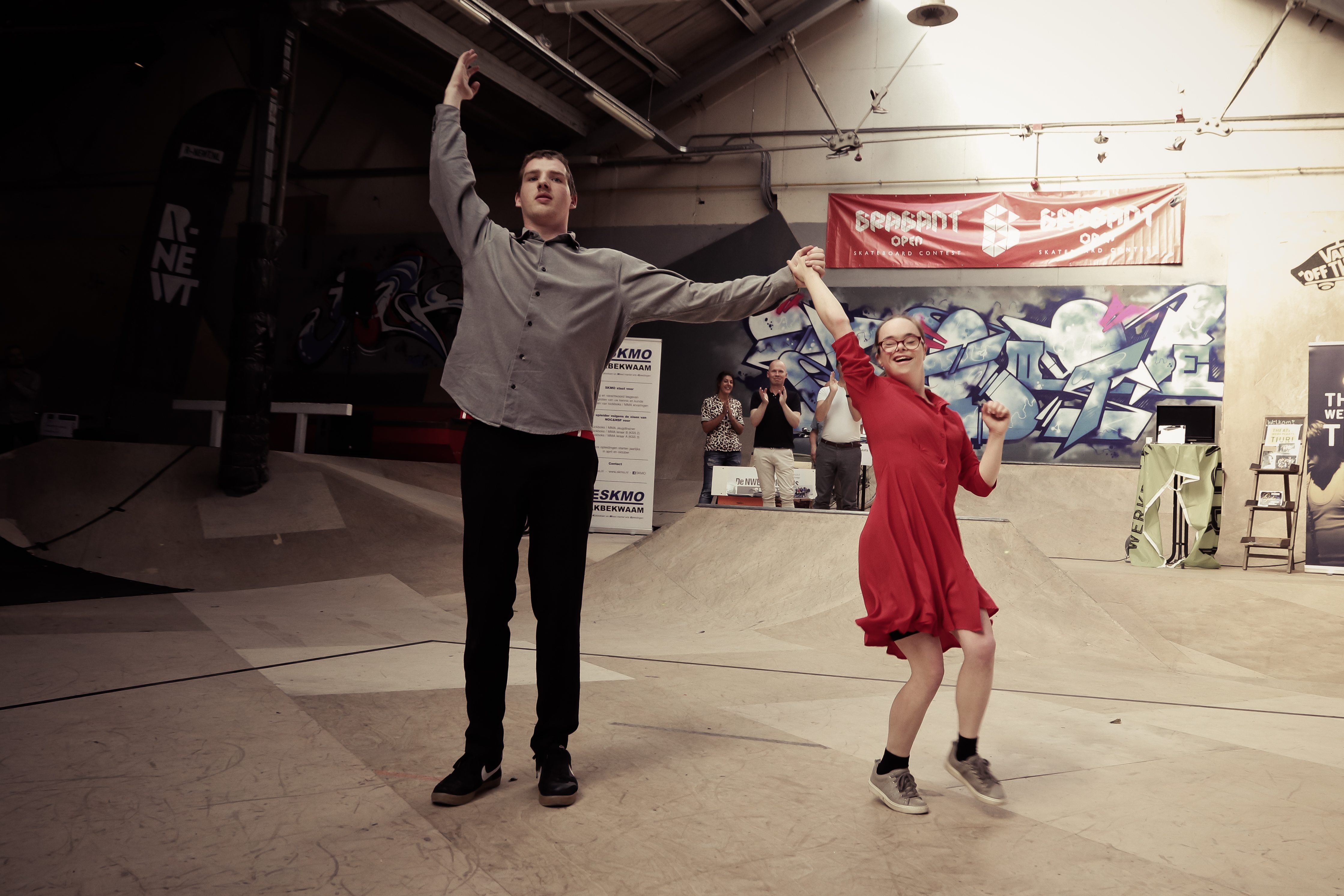 [Speaker Notes: Hoe kunst en cultuur vooral de backstage dimensies van de ontwikkeling raakt, maar ook zorgt voor sociaal kapitaal (verbinding)]
LOTERIJ & VRAGEN
Talentologisch loopmodelKooijmans, M. (2016).
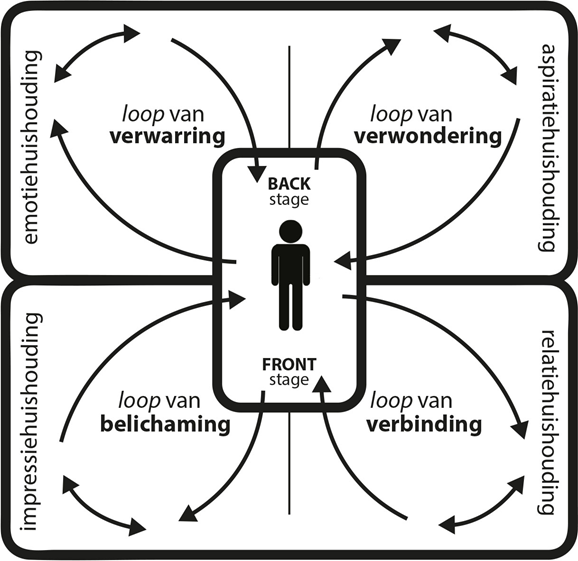 [Speaker Notes: Optioneel.. Waarschijnlijk geen tijd meer voor]